Управление образования Администрации                      Шушенского района      Ильичевское Муниципальное бюджетное      дошкольное образование учреждения                 детский сад «Журавушка»
ПРОЕКТ 
                                        Сенсорное воспитание
«Формирование представлений о  форме цвете величине»        
                              
                                                  Воспитатель:
                                                             Саидова Анастасия   Александровна
Актуальность
Сенсорное развитие ребенка – это развитие его восприятия и формирование о представление, о внешних свойствах предметов. Именно этот возраст наиболее благоприятен для совершенствования деятельности органов чувств, накопление преставлений об окружающем мире. Сенсорное развитие составляет фундамент  общего умственного развития ребенка, так как полноценно восприятие необходимо для успешного развития ребенка. С восприятие предметов и начинается познание. Овладения знаниями и умениями во всех этих областях требует постоянного внимания  к внешним свойствам предметов, и их учета пользования.
Ребенок в жизни сталкивается с многообразием форм, красок и других   предметов, в частности игрушек и предметов домашнего обихода. И конечно каждый ребенок  даже без целенаправленного воспитания, так или иначе, воспринимает все это. Здесь- то и приходит на помощь  сенсорное воспитание. Сенсорное воспитание – последовательное планомерное ознакомление ребенка с сенсорной культурой человечества.  В каждом возрасте перед сенсорным воспитанием стоят свои задачи:
На первом году жизни основная задача  состоит в представление ребенку, развитие внимание к свойствам предметов. Начинают  формироваться хватательные движения – необходимо помочь  ребенку помочь приспособить хватательные движения к форме предмета. Постепенно такое приспособление начинает приобретать для малыша определенное значение.
На втором-третьем году жизни задачи сенсорного воспитания усложняются. Хотя ребенок раннего возраста еще не готов к усвоению сенсорных эталонов, у него начинают накапливаться представления о цвете, форме, и величине. А значит что, мы ребенка  знакомим со всеми основными разновидностями свойств - шестью цветами спектра (голубой цвет следует исключить, так дети плохо отличают его от  синего), белым и черным цветом, с такими формами, как круг, квадрат, овал, прямоугольник. Знакомя  детей с различными свойствами предметов, не следует добиваться запоминать названия. Главное чтобы ребенок умел учитывать свойства предметов во время действия с ними. Занимаясь с детьми, употреблять название форм  и цветов, но не требовать это от воспитанников. Достаточно чтобы дети научились правильно понимать слова «форма», «цвет», «такой же».
Дети третьего года жизни уже могут выполнять элементарные продуктивные действия (выкладывание  мозаики, нанесение цветовых пятен, складывание простейших предметов из строительного материала). Поэтому мы обучаем малышей выполнять простейшие продуктивные задания, чтобы каждый ребенок усвоил, что форма, величина, цвет – нужно учитывать для различных выполнений действия. В этом возрасте заканчивается подготовительный этап сенсорного воспитания ребенка.
Срок реализацииТри года (Сентябрь 2019 - Май 2022) Предполагаемый результатУметь разбираться в сочетании цветов, разделять форму предметов, выделять изменение величины.
Формы представления результатов работы: 
1.Занятия.
2. Родительские собрания.
«Сенсорное развитие малышей»
«Сенсорное воспитание — фундамент умственного развития ребёнка»
«Путешествие в страну Сенсорики»
«Сенсорное воспитание – фундамент умственного развития ребенка» 
3. Образовательный  педагогический совет.
Этапы работы:
I этап: информационно-аналитический.
 Планирование системы развивающих игр на развитие сенсорного и моторного восприятия.
Реализация:
 Изготовление игр и пособий на развитие сенсорных навыков;
Пополнение сенсорной зоны новым оборудованием, играми;
 Изучение индивидуальных особенностей и потребностей детей.
II этап: творческий.Включает: Изготовление игр на развитие сенсорики и моторики; Оформление стендов для родителей по теме проекта; Консультации для родителей.Реализация: Приобретение и создание с помощью родителей дидактических игр на развитие сенсорно-моторных навыков; Проведение собрания с родителями на тему: «Сенсорное развитие детей раннего возраста»; Знакомство детей с дидактическим материалом и играми;Проведение игр-занятий.
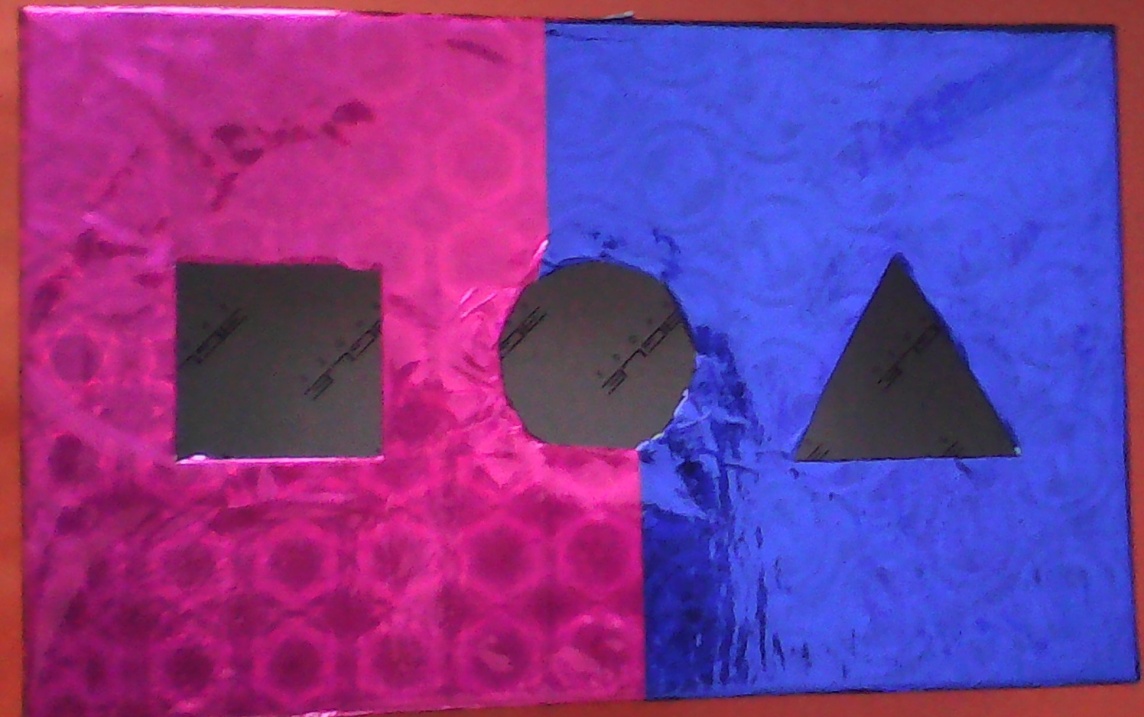 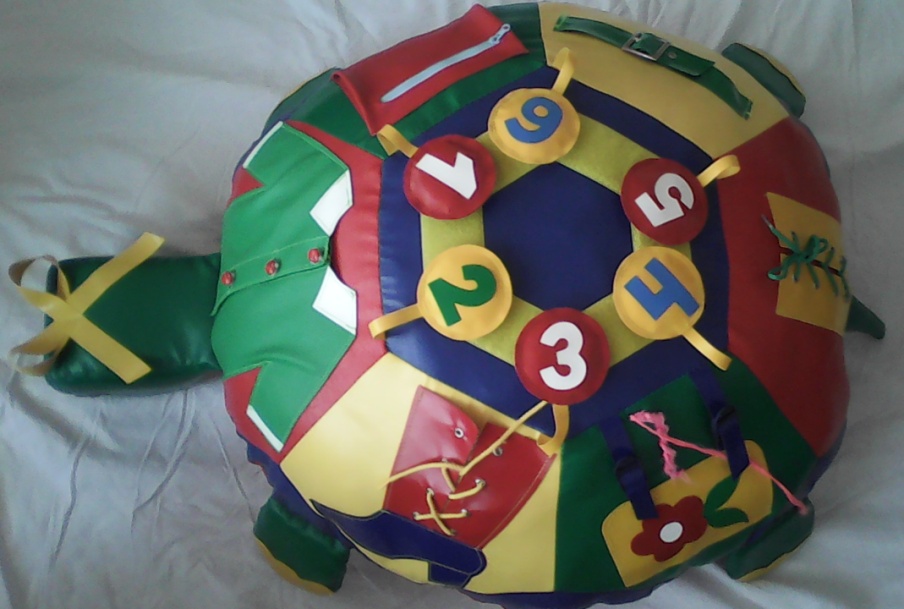 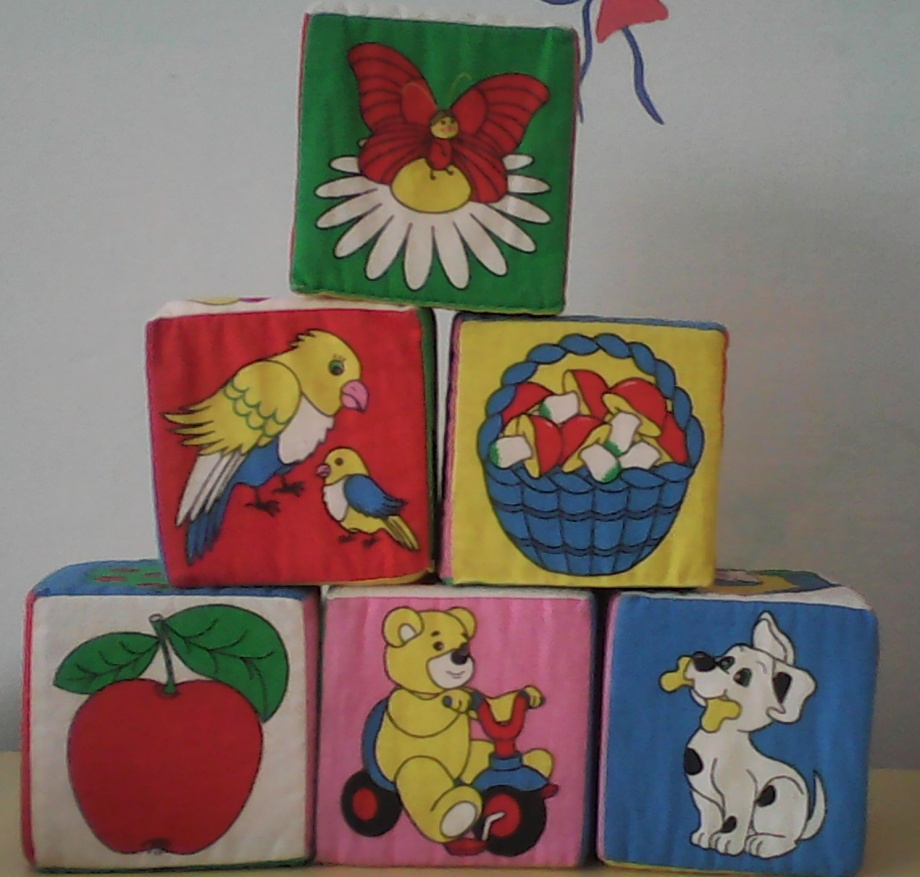 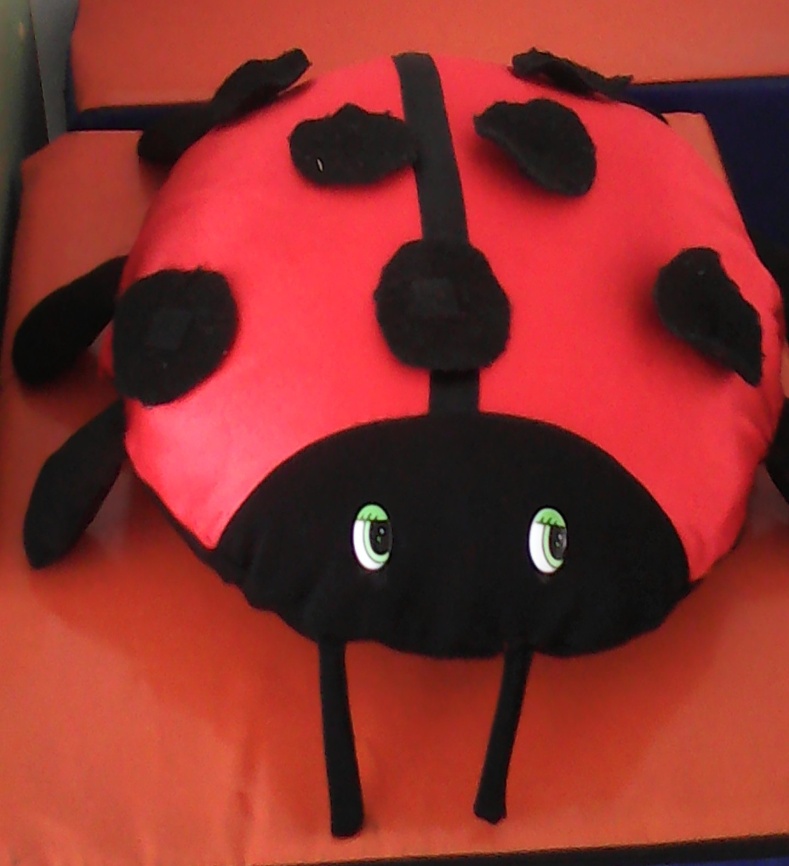 III этап: заключительный.Включает: Подведение итогов.Реализация: Самооценка, выводы.Результативность проекта: Разработка системы сенсорного развития детей раннего возраста;• Дети могут получить представления о форме, величине, цвете предметов;• Группировать предметы по заданному признаку; Могут освоить навыки действия с предметами домашнего обихода и игрушками, могут определять их положение в пространстве; Родители могут получить необходимые психолого-педагогические знания по сенсорному развитию детей раннего возраста, принимать активное участие в изготовлении пособий и оборудования по сенсорному развитию.
ИнформационноеЭ.Г.Пилюгина Занятие по сенсорному воспитанию с детьми раннего возраста. Москва «Просвещение» 1983Л.А. Венгера  Дидактические игры и упражнения по сенсорному воспитанию дошкольников. Москва «Просвещение» 1978Л.А. Венгер Э.Г. Пилюгина Н.Б. Венгер. Воспитание сенсорной культуры ребенка. Москва «Просвещение» 1988Г.Г. Колос Сенсорная комната в дошкольном учреждении. Москва «Аркти» 2007О.Г. Жукова Предметная среда сенсорика. Экология. Москва «Аркти» 2008.
Ресурсное обеспечениеКадровые: Воспитатели: Саидова Анастасия Александровна                                        Кожуховская Валентина Степаовна                   Музыкальный руководитель: Абрамчик Елена Анатольевна                   Родители ясельной группы.Материально – технические: фотоаппарат, аудиозаписи, видеомагнитофон, компьютер, интернет, презентации, телевизор.Создание развивающей среды. Познавательная литература, дидактические игры, упражнения, упражнения, задания на развития мышления и памяти. Дидактический материал мозаика простая, лото, пирамидки, матрешки, крупный конструктор, подбери фигуру, мелкие игрушки из разного материала «что плавает, а что нет», пробки от пластмассовых бутылок, пластмассовые кубики, картинки, самоклеющаяся бумага.
План действия.
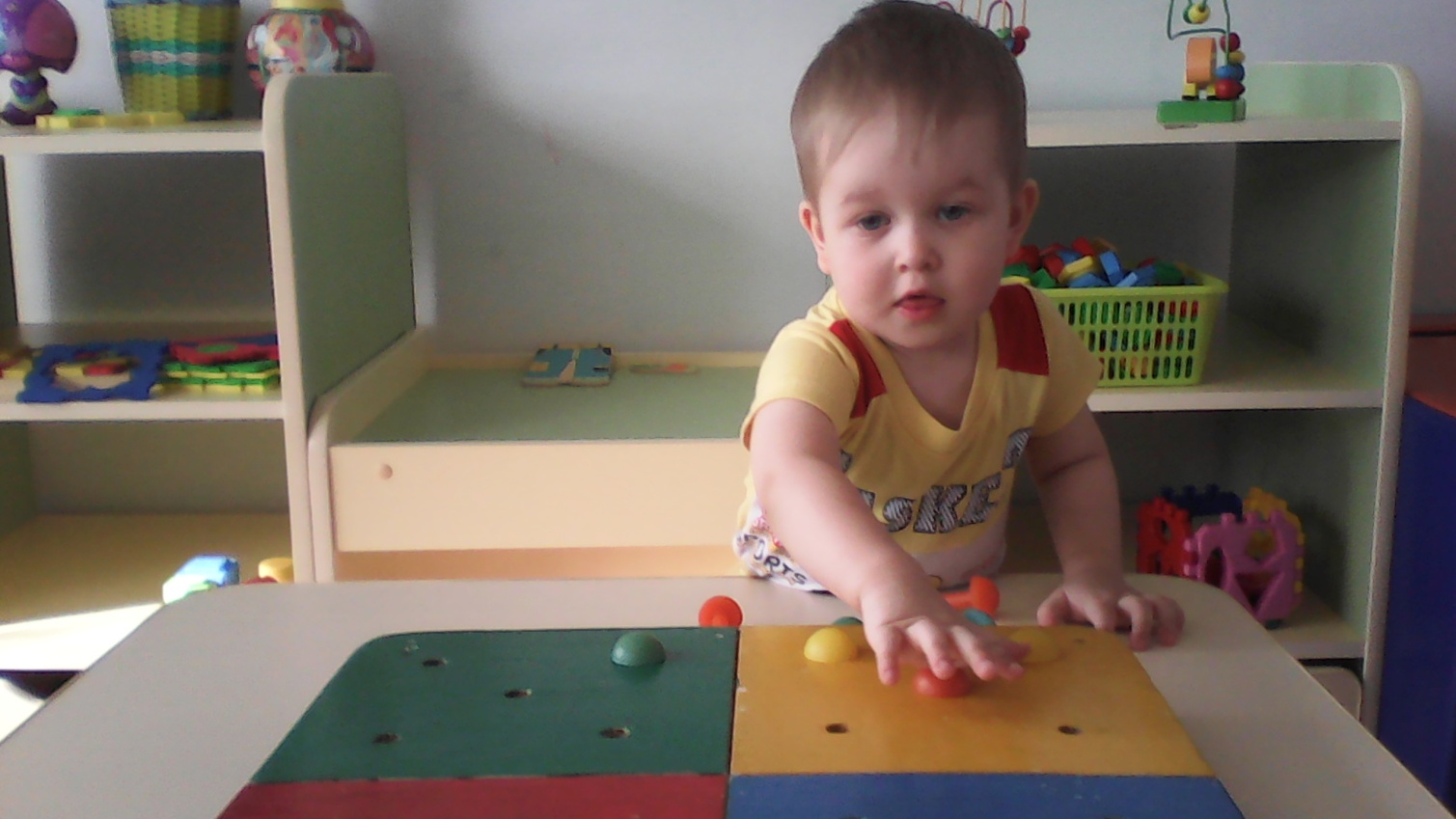 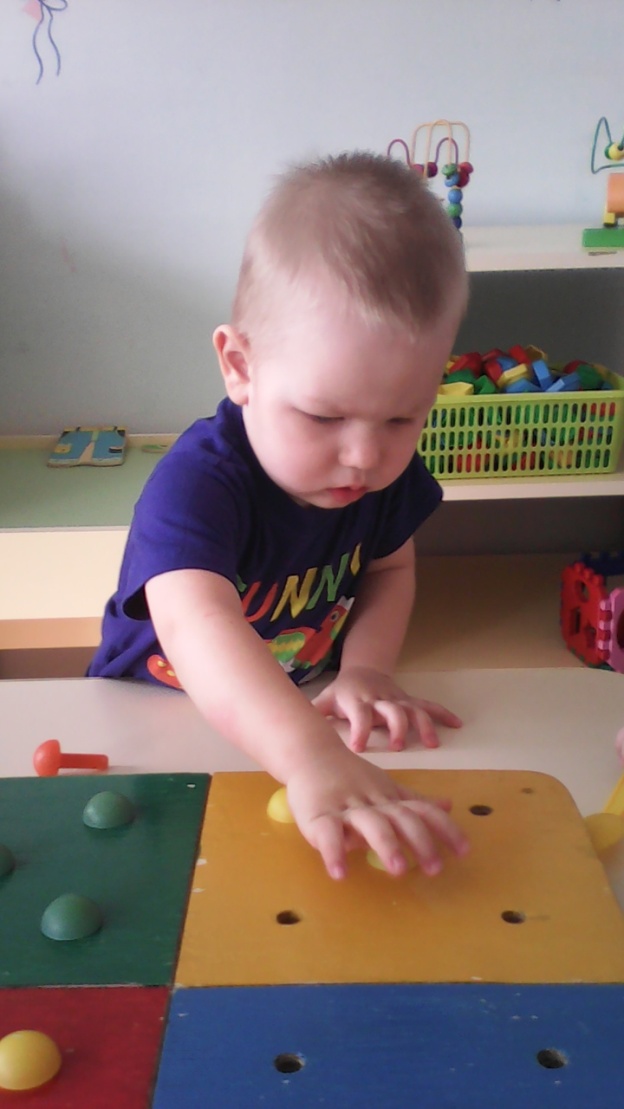 знакомство с цветом
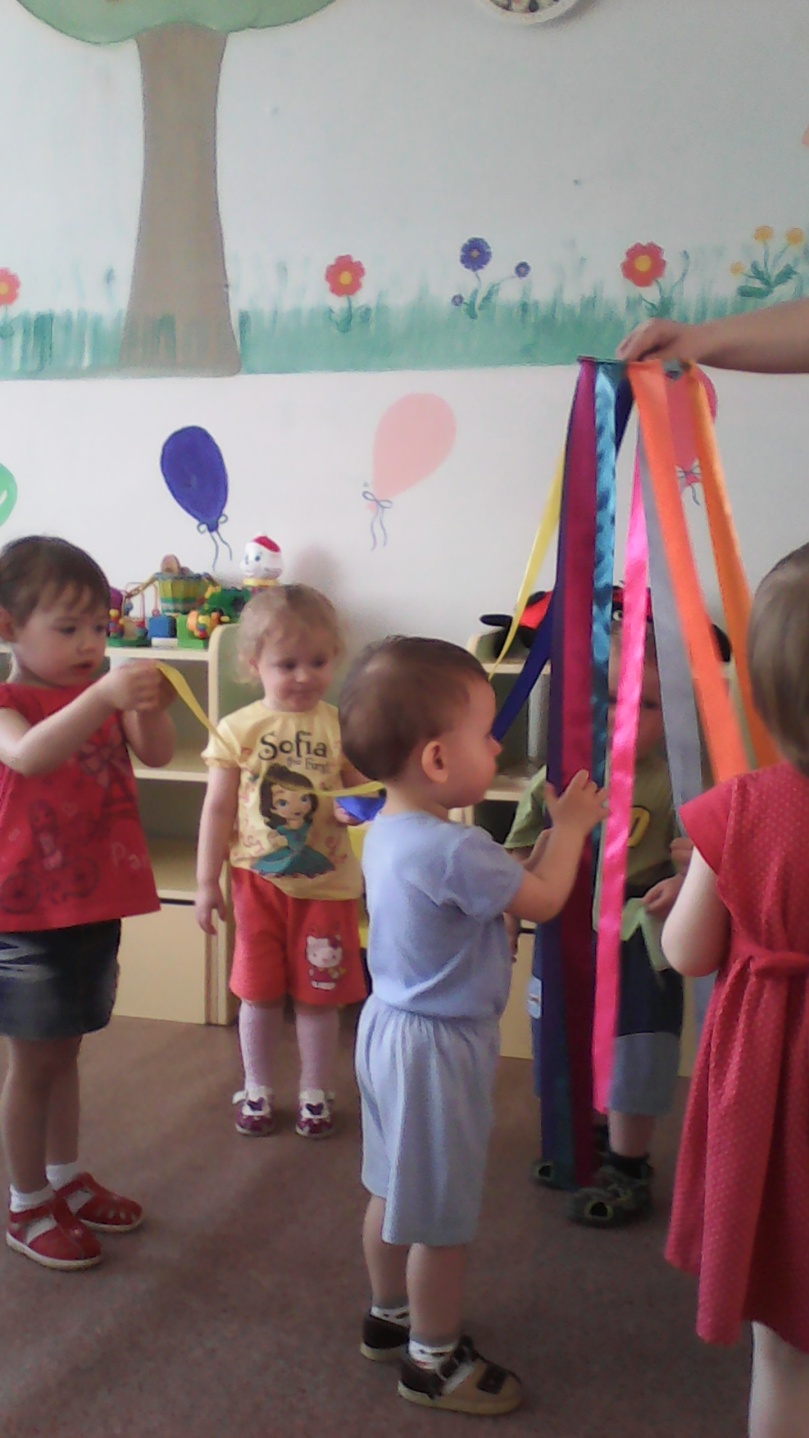 знакомство с цветом, формой
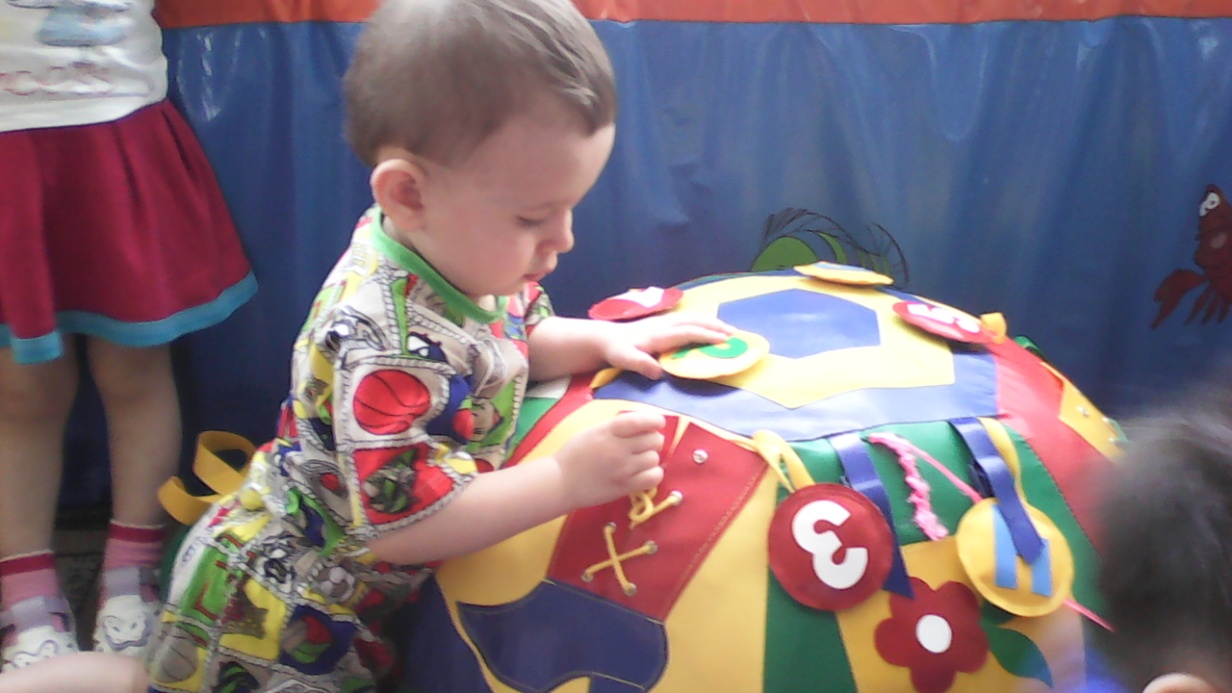 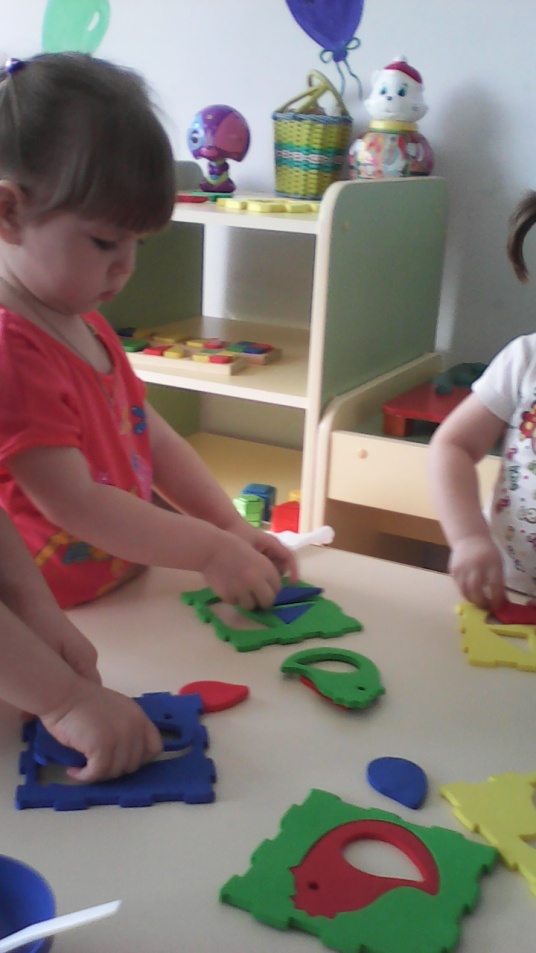 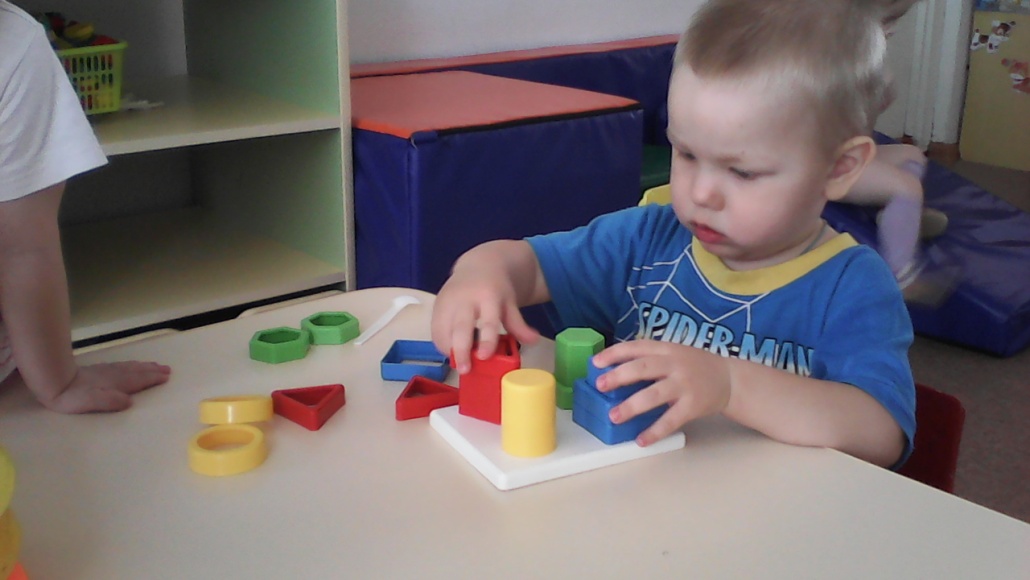 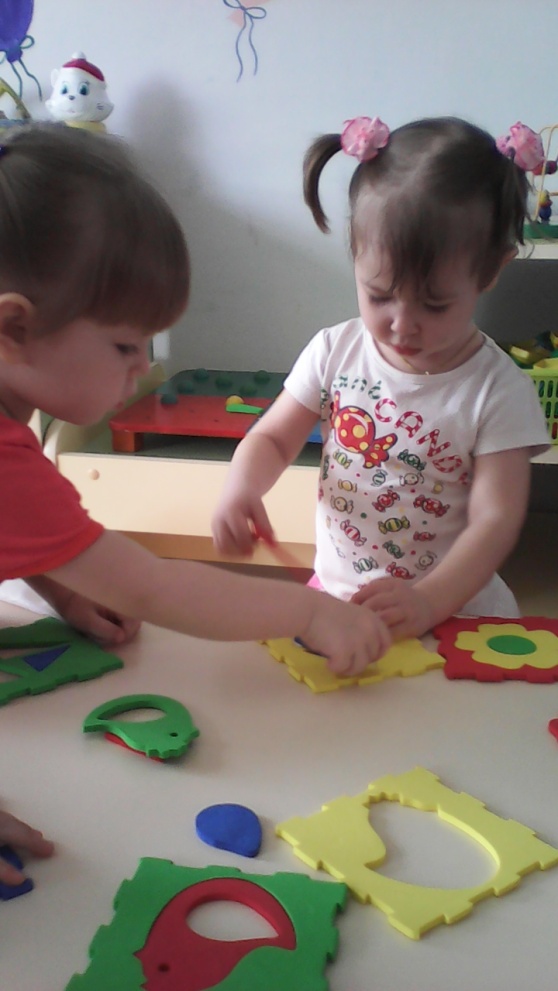 Знакомство с формой
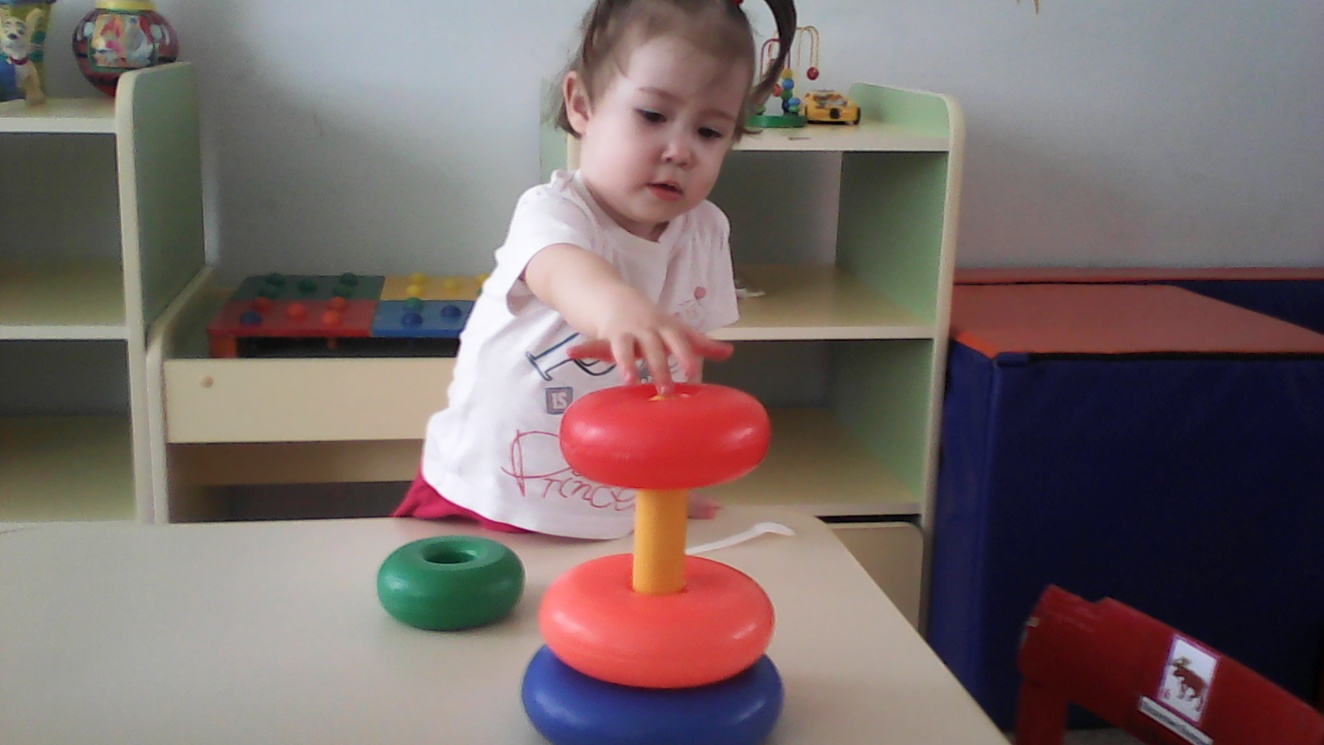 знакомство
с
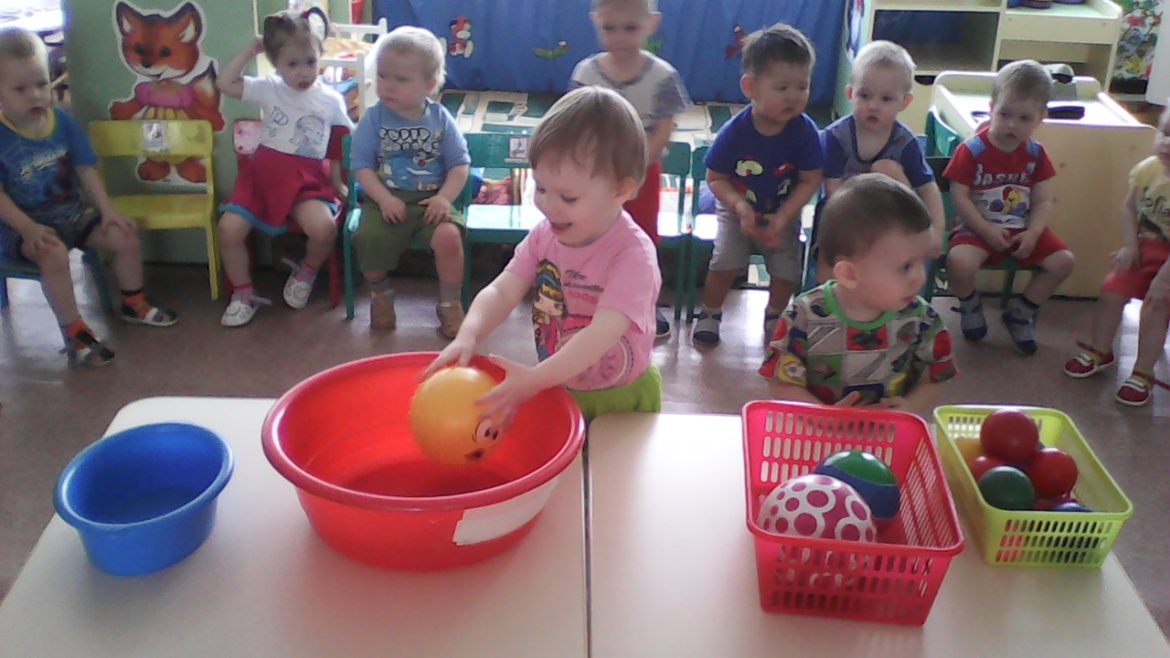 Величиной    предмета